STRATEGIE PODPORY  MATEMATICKÉ    GRAMOTNOSTI
Jana veseláková
  Katedra matematiky
JEDNOTKY MĚR
jednotky měr (vytváření správné představy o jednotce příslušné veličiny, měření předmětů, procvičování odhadů, převody jednotek)

určování času (časová schémata)
pro žáky s SPU velmi náročné téma 

problematické chápání jednotek délky, obsahu, objemu, hmotnosti, času, měny a vztahů mezi nimi
cílem je najít „komunikační cestu“, která žáky osloví a volit metody práce, které pomohou usnadnit pochopení tohoto tématu
úspěšné zvládnutí základních jednotek ----->  pochopení jednotek „složených“ – jednotky rychlosti, síly, hustoty a další
Problémy žáků s jednotky měr
Problémy žáků s jednotky měr
Problémy žáků s jednotky měr
Metodický postup
motivační otázky typu: 
Kolik cm měříš? 
Jakou máš hmotnost v kilogramech? 
Kolik minut trvá Tvoje cesta do školy? 
Kolik litrů tekutin denně vypiješ?, apod.
Metodický postup
Metodický postup
motivační úlohy typu: 
Jakou rozlohu má daný rybník? 
Jakou výšku má naše škola? 
Kolik litrů vody se vejde do vany?, apod.
Metodický postup
Metodický postup
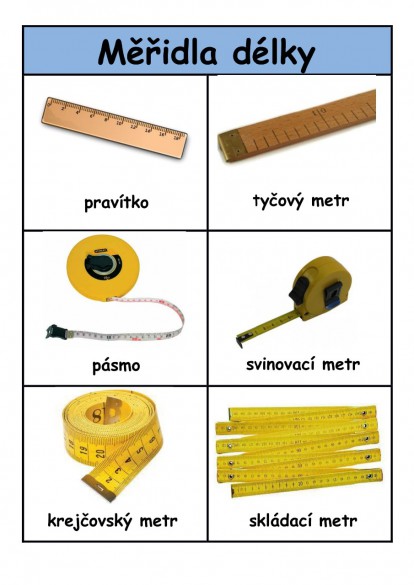 Jednotky délky
ilustrujeme na měřidlech běžné používaných
Inspirace: Jednotky délky, Matýskova matematika, odkaz - video
Zdroj: www.http://m.trida-vcelicek.webnode.cz
Jednotky délky
Zdroj: www.matikaj.webnode.cz
Jednotky délky
využití převodních vztahů:1 m = 10 dm1 dm = 10 cm1 cm = 10 mm1 km = 1000 m
Jednotky délky
využití funkčních vztahů
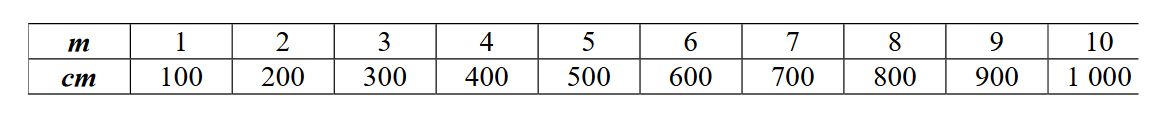 Jednotky délky
mřížka k převodu jednotek
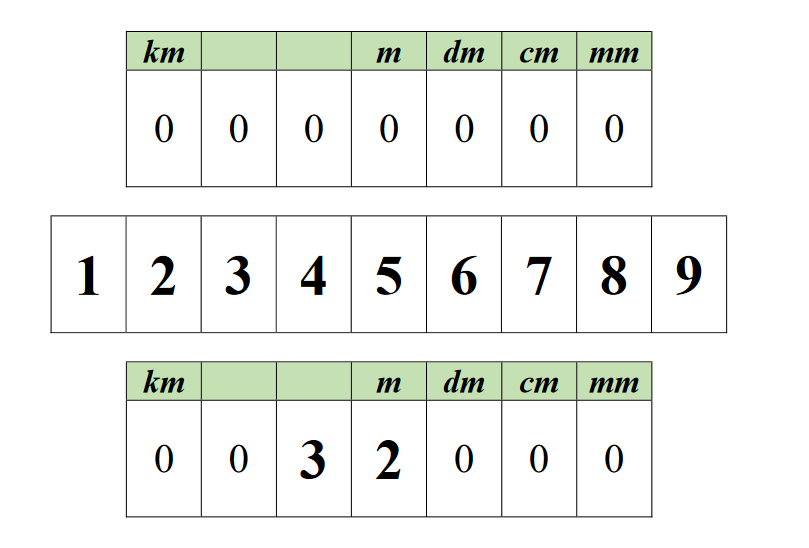 Jednotky obsahu
motivační úloha: vytyčení čtverce, který má stranu délky 1 m a tedy obsah 1 m2, čtverec je možné vhodně rozdělit na 100 dm2
Jednotky obsahu
model 1 dm2 a 1 cm2 mohou mít žáci vystřižené z papíru 
1 mm2 ilustrace na milimetrovém papíře
Jednotky obsahu
Zdroj: www.zsposepneho.cz
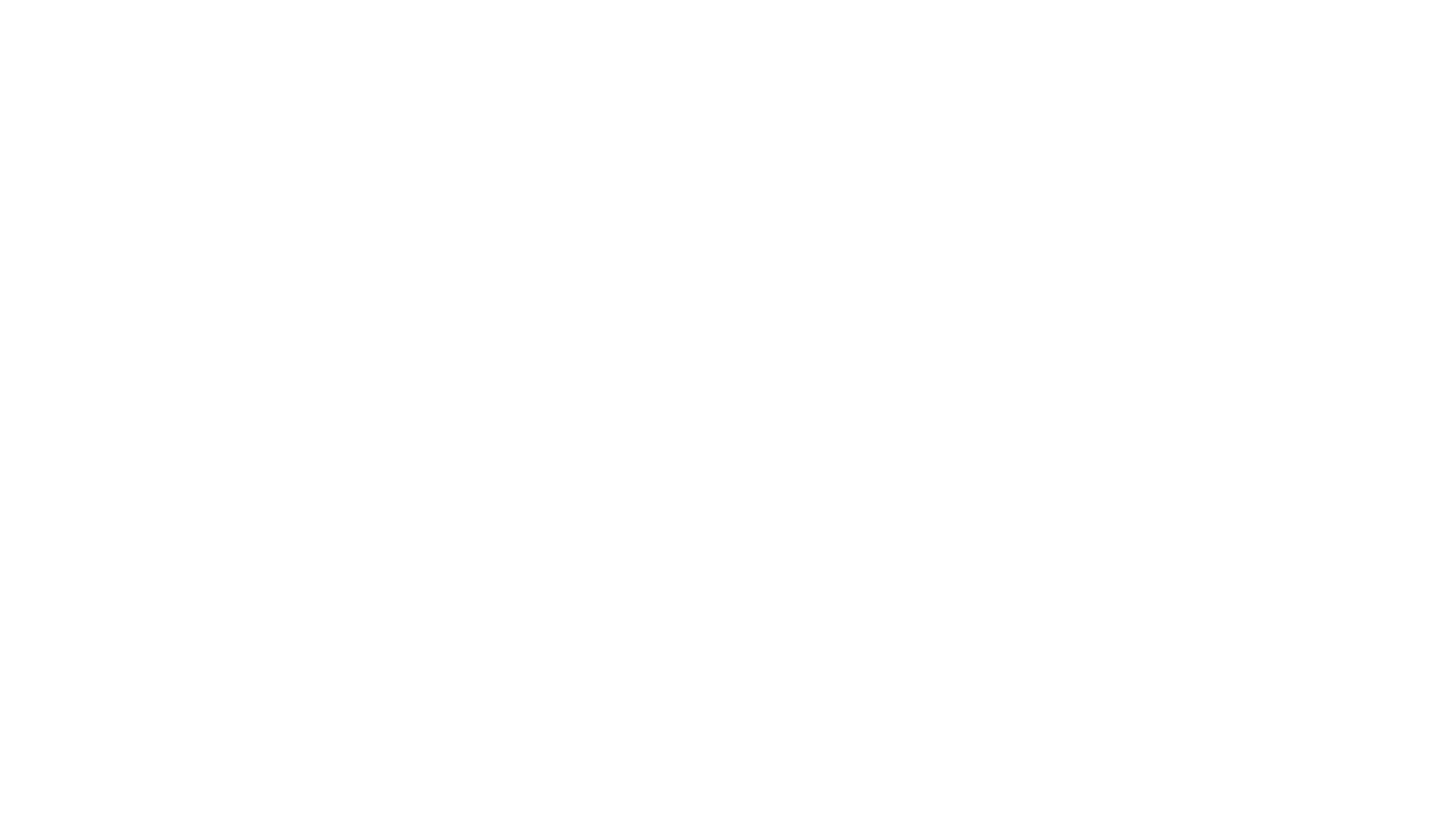 Jednotky obsahu
využití převodních vztahů
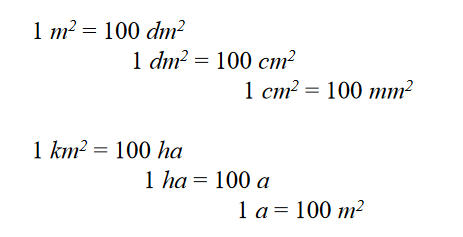 Jednotky obsahu
využití funkčních závislostí
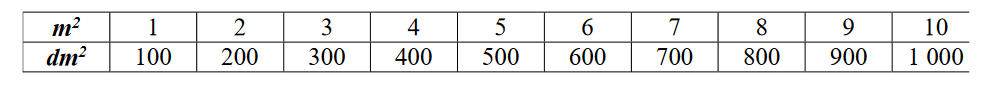 Jednotky obsahu
Mřížka k převodu jednotek obsahu
Jednotky objemu
Inspirace:  Základní převody jednotek, Matýskova matematika: odkaz - video + odkaz - video
Zdroj: www.nsn.cz
využití schémat
Jednotky objemu
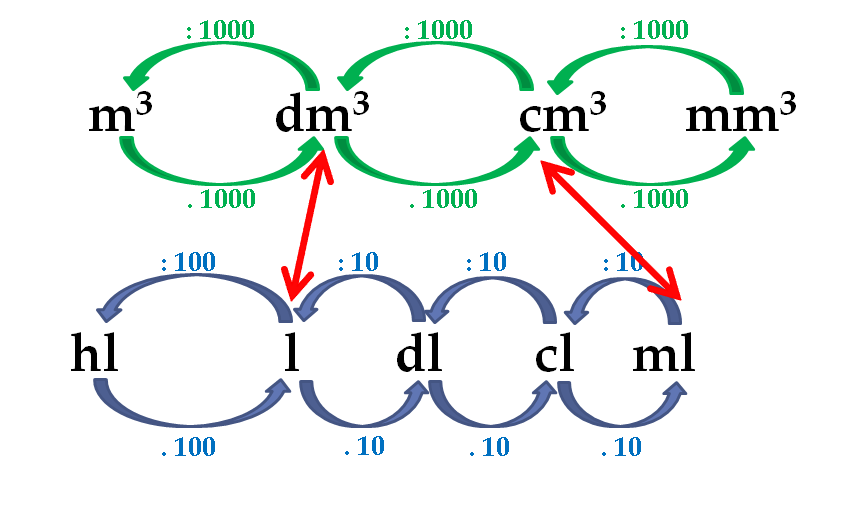 Zdroj: www.zsvalpolanka.cz
Jednotky objemu
využití převodních vztahů
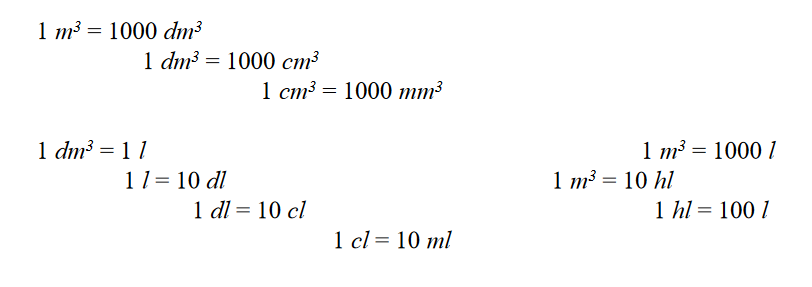 Jednotky objemu
využití funkčních závislostí
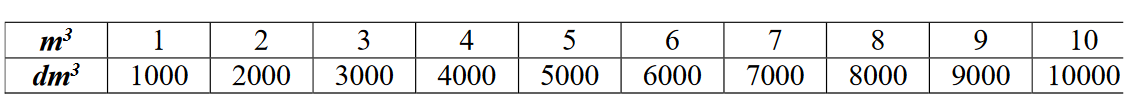 Jednotky objemu
mřížka k převodu jednotek
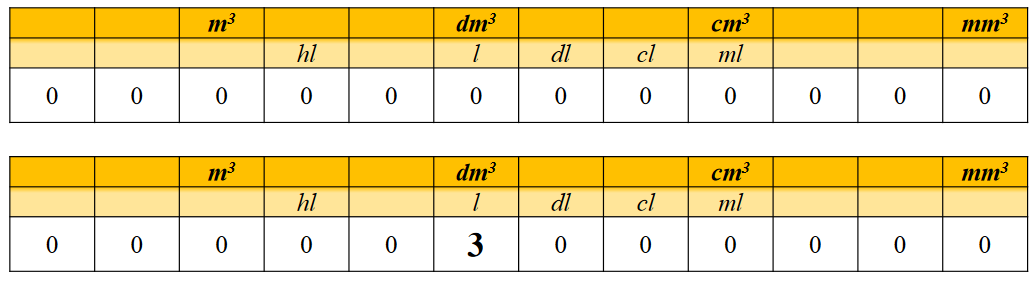 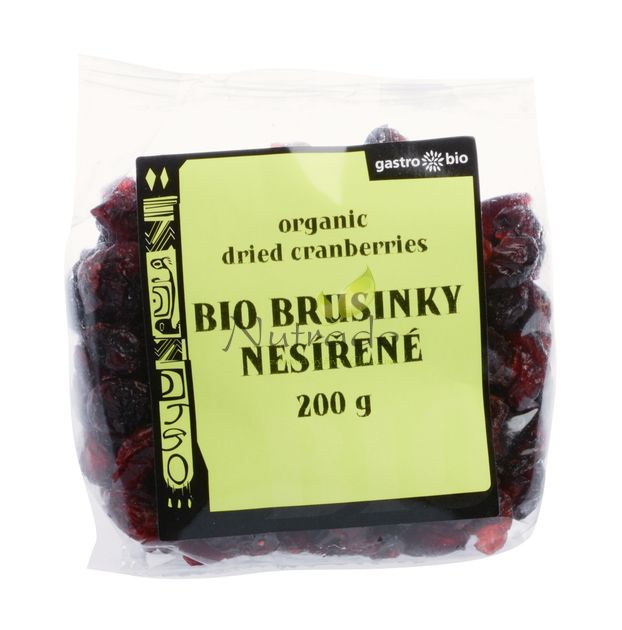 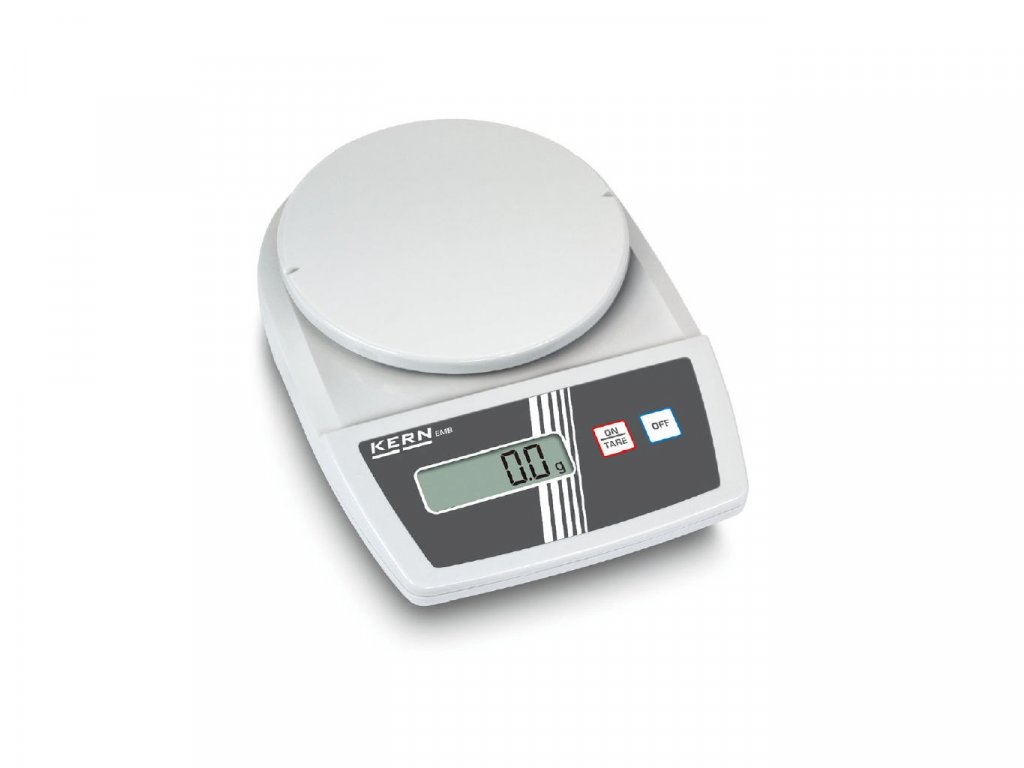 Jednotky hmotnosti
ilustrujeme pomocí vážení

využíváme štítků o hmotnosti potravin z digitálních vah z obchodů, eventuálně baleného zboží s vyznačenou hmotností
Zdroj: eshop.mbcalibr.cz
Zdroj: www.nutrado.cz
Inspirace: Jednotky hmotnosti, Matýskova matematika, odkaz - video
Jednotky hmotnosti
využití převodních vztahů
1 t = 1000 kg1 kg = 1000 g1 g = 1000 mg
Jednotky hmotnosti
využití funkčních závislostí
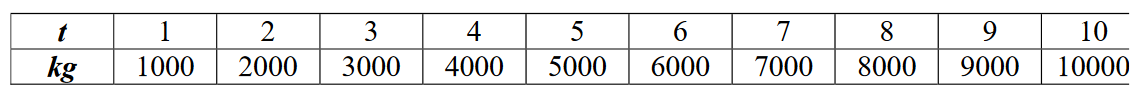 Jednotky hmotnosti
využití schémat
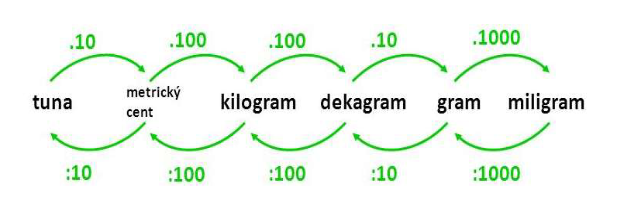 Jednotky hmotnosti
mřížka k převodu jednotek
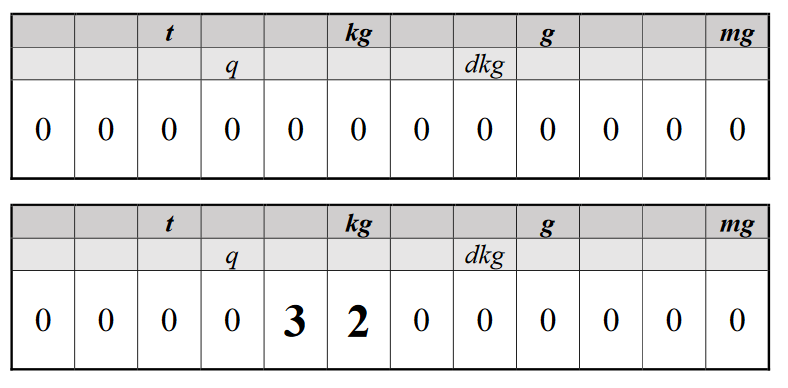 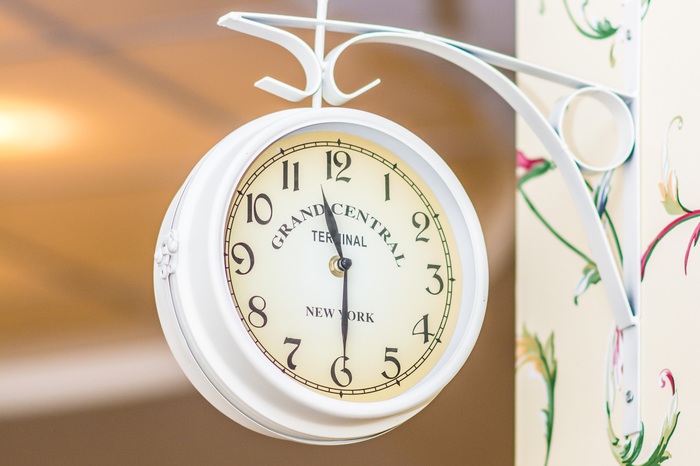 Jednotky času
1 den = 24 h1 h = 60 min             1 h = 3600 s1 min = 60 s
Zdroj: wwww.educational-playgroung.webnode.cz/
Inspirace: Jednotky času, Matýskova matematika, odkaz - video
Jednotky času
Zdroj: educational-playgroung.webnode.cz
Jednotky času
problémy mohou vycházet z používání šedesátkové soustavy 
problémy činí převody částí hodiny na minuty a následný zápis pomoci desetinného čísla (např. ¼ h = 15 min = 0,25 h) 
sčítání a odčítání jednotek času
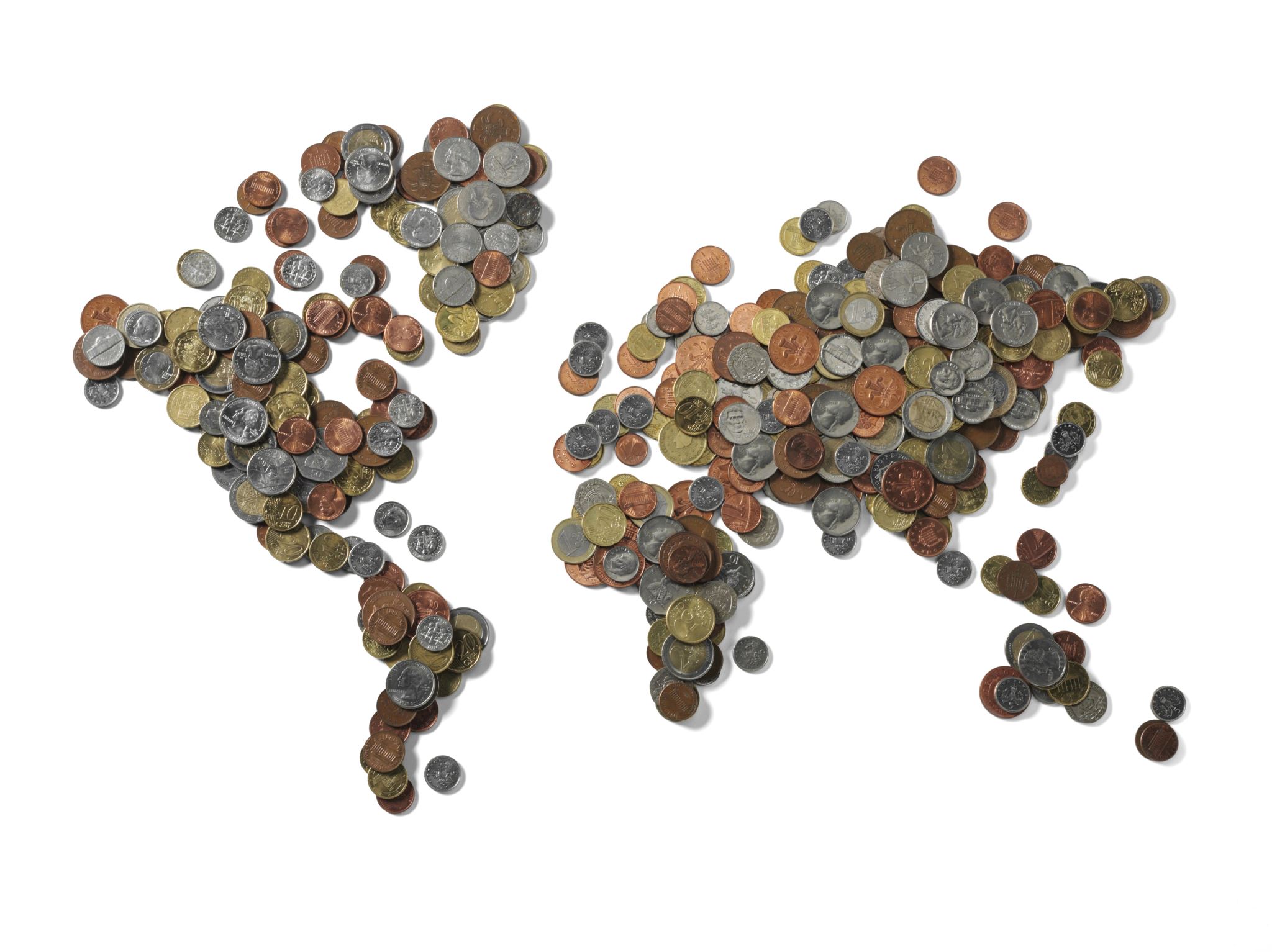 Jednotky měny
1 Kč = 100 hal

je vhodné žáky seznámit s eury a převodem této měny na české koruny (platidlo v mnoha státech Evropy)
pomůcky
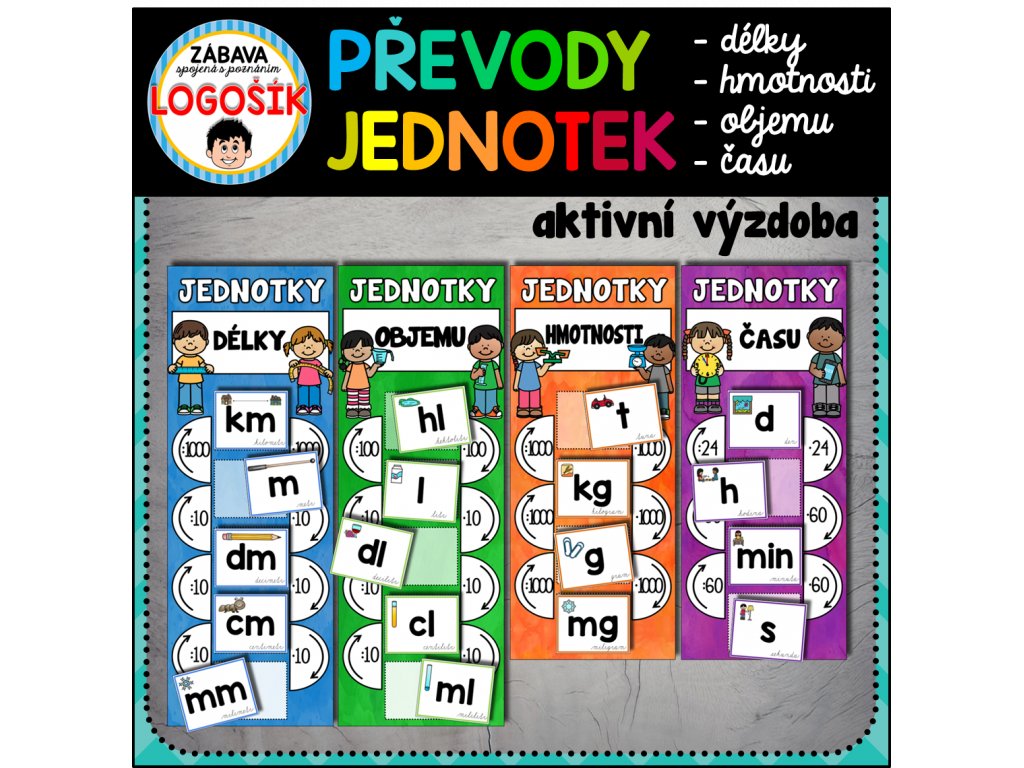 Lapbook
Zdroj: www.logosik.cz
Kliknutím vložíte text.
Zdroj: www.logosik.cz
pomůcky
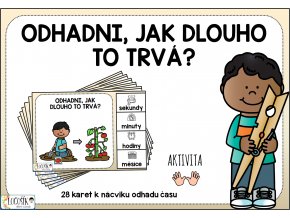 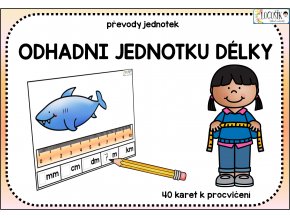 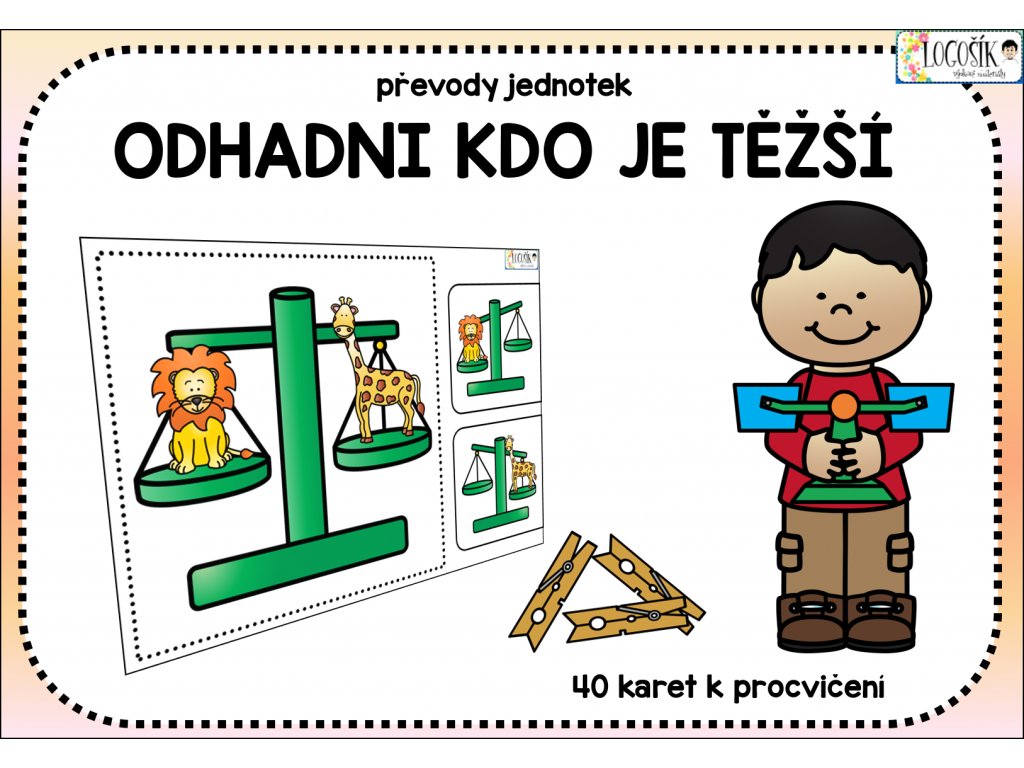 Zdroj: www.logosik.cz
pomůcky
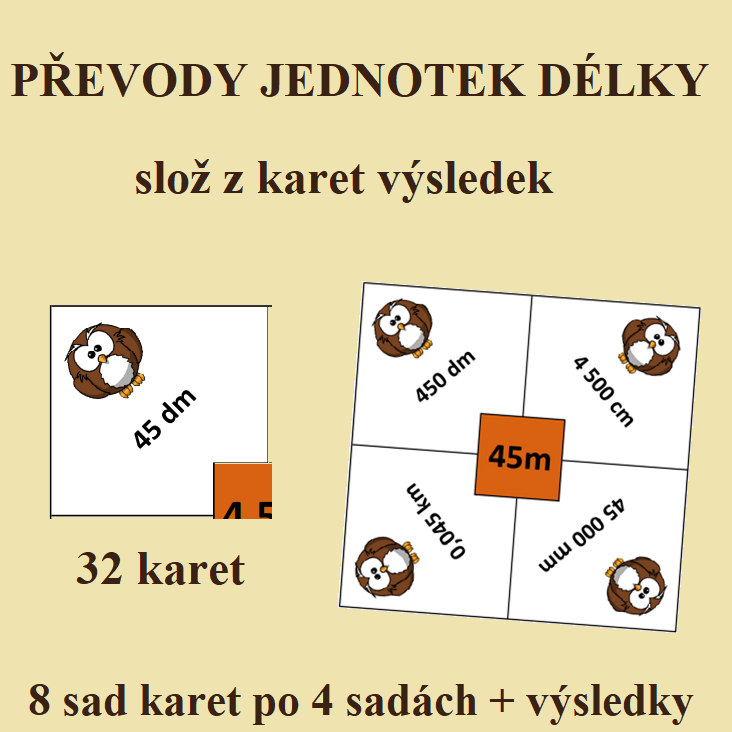 zdroj: www.obrazkova-skola.cz
zdroj: uciteleucitelum.cz
pomůcky
Přehledové tabulky
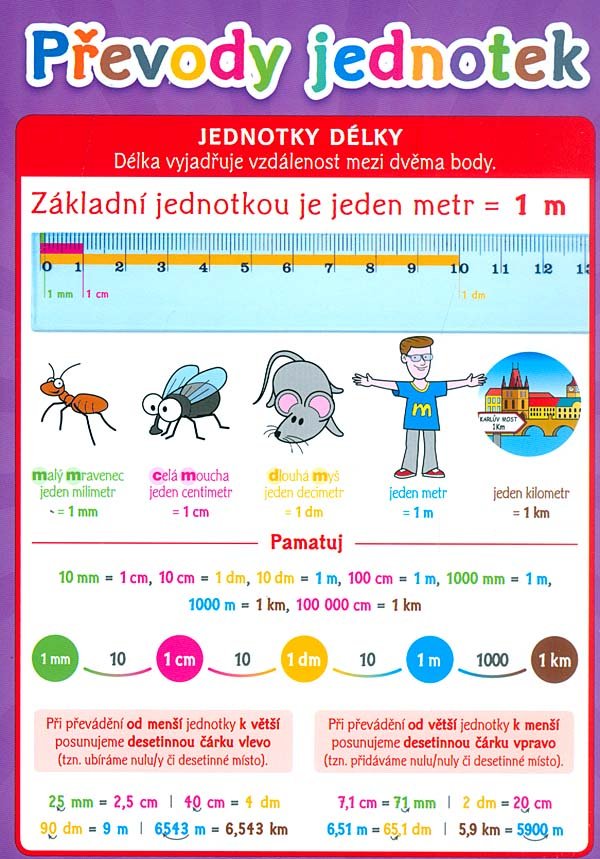 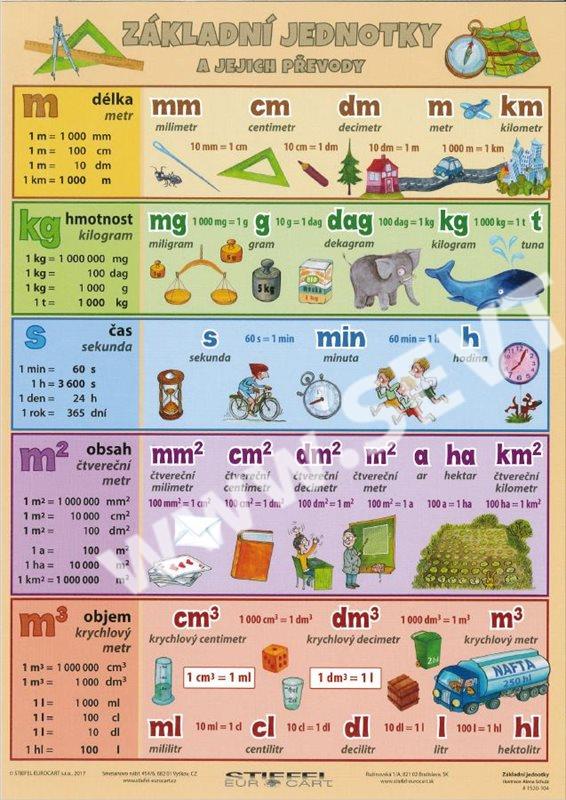 Kliknutím vložíte text.
Zdroj: www.sept.cz
Zdroj: www.zbozi.cz
pomůcky
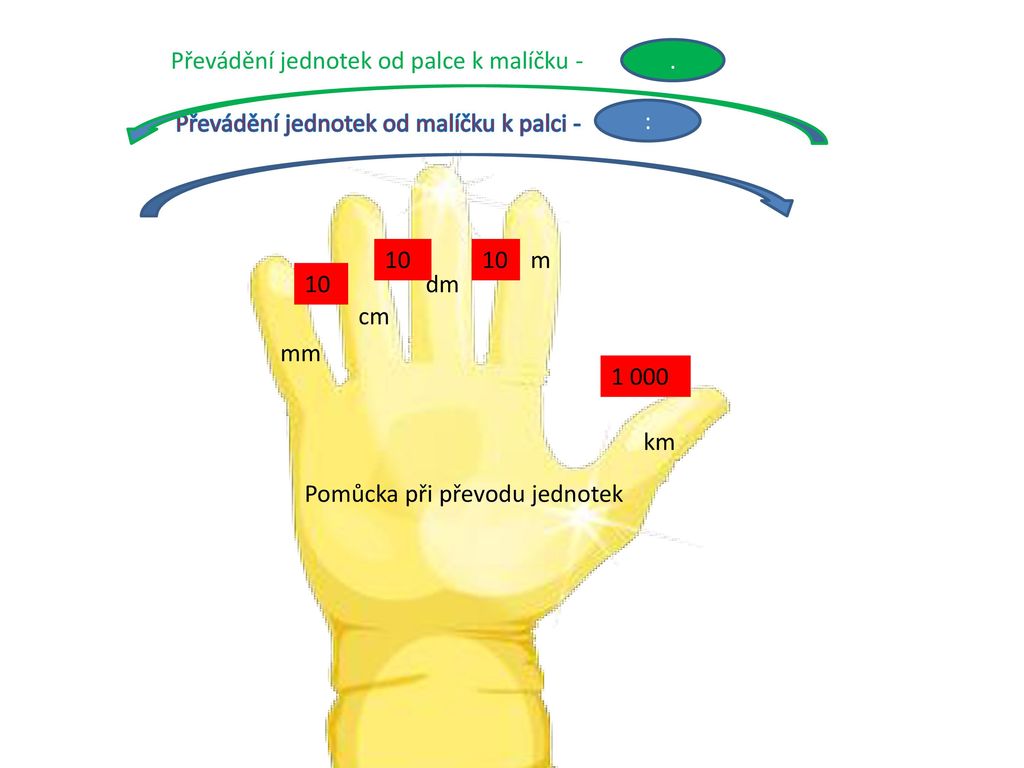 Zdroj:slideplayer.cz
Zdroj: www.pinterest.com
LITERATURA:
Blažková, R. (2017). Didaktika matematiky se zaměřením na specifické poruchy učení. Brno: Masarykova univerzita.   

Blažková, R., Matoušková, K., Vaňurová, M., & Blažek, M. (2004). Poruchy učení v matematice a možnosti jejich nápravy. Brno: Paido. 

Pavlíčková, L. (2020). Interaktivní osnova k předmětu Strategie podpory matematické gramotnosti. Brno.
Děkuji za pozornost.